PowerPoint 8-Prong Fishbone Diagram Template
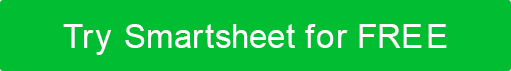 When to Use This Template: This diagram is ideal for comprehensive problem-solving sessions — such as cross-functional team discussions or multifaceted project evaluations — where multiple factors contribute to the central issue. The template enables a detailed exploration of complex issues, such as organizational changes or product failures.
  
Notable Template Features: With eight distinct bones, this diagram allows for a thorough root cause analysis. The template accommodates a broad range of ideas, ensuring that no potential cause is overlooked. The colorful, segmented layout aids in visual organization and helps with sorting brainstormed ideas into relevant categories.
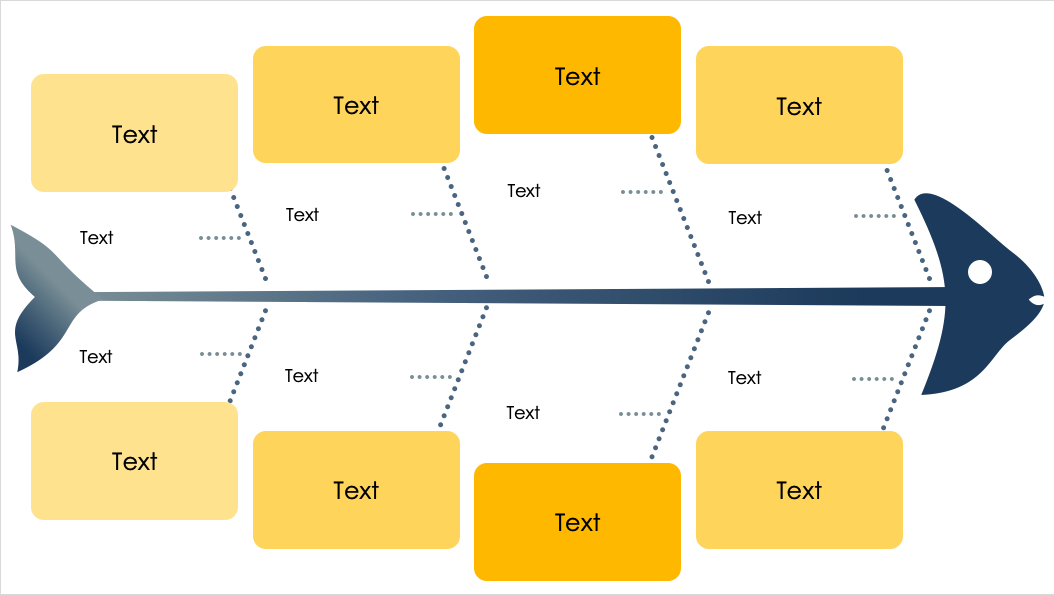 Text
Text
Text
Text
Text
Text
Text
Text
Text
Text
Text
Text
Text
Text
Text
Text